安裝音訊錄製應用程式
1
點選左下方「開始」，打開選單
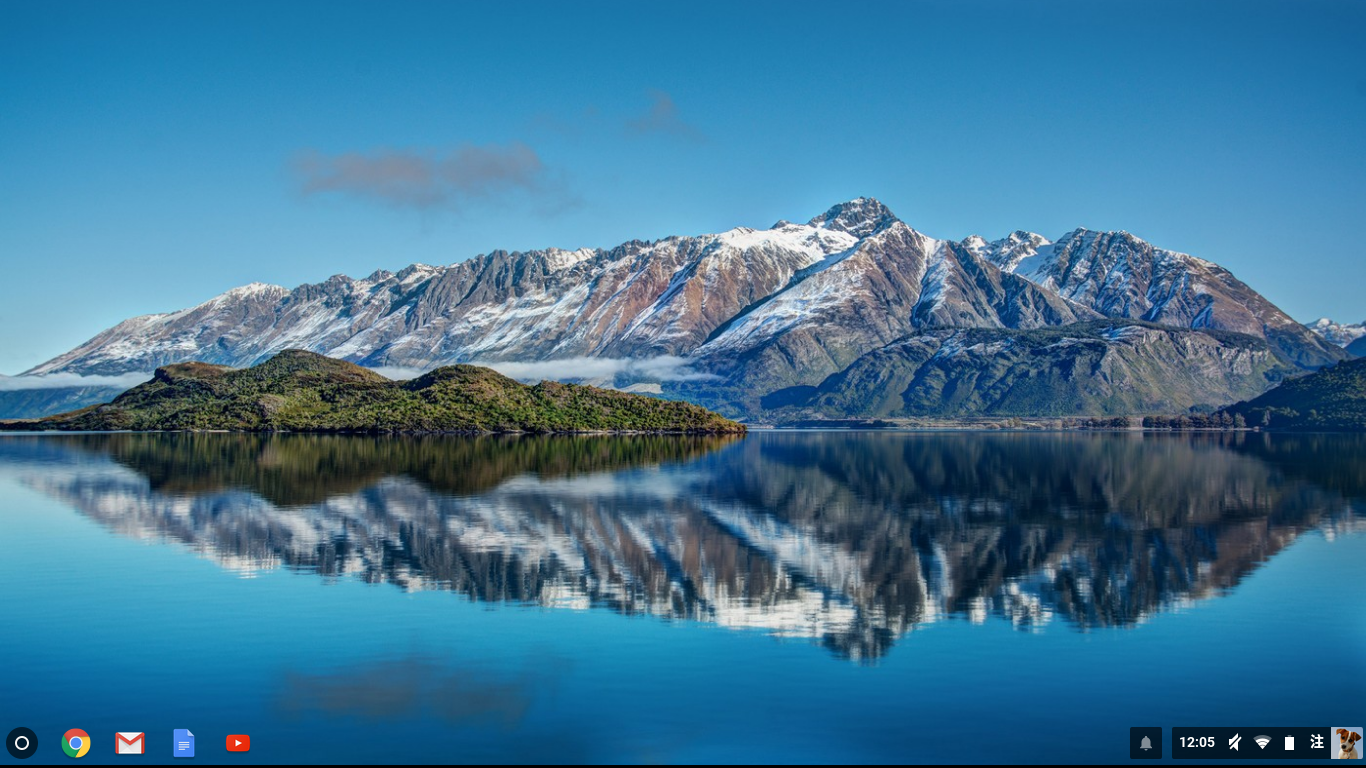 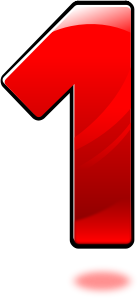 2
點選「所有應用程式」
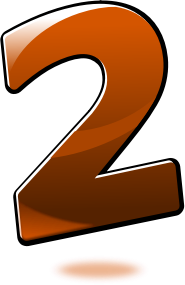 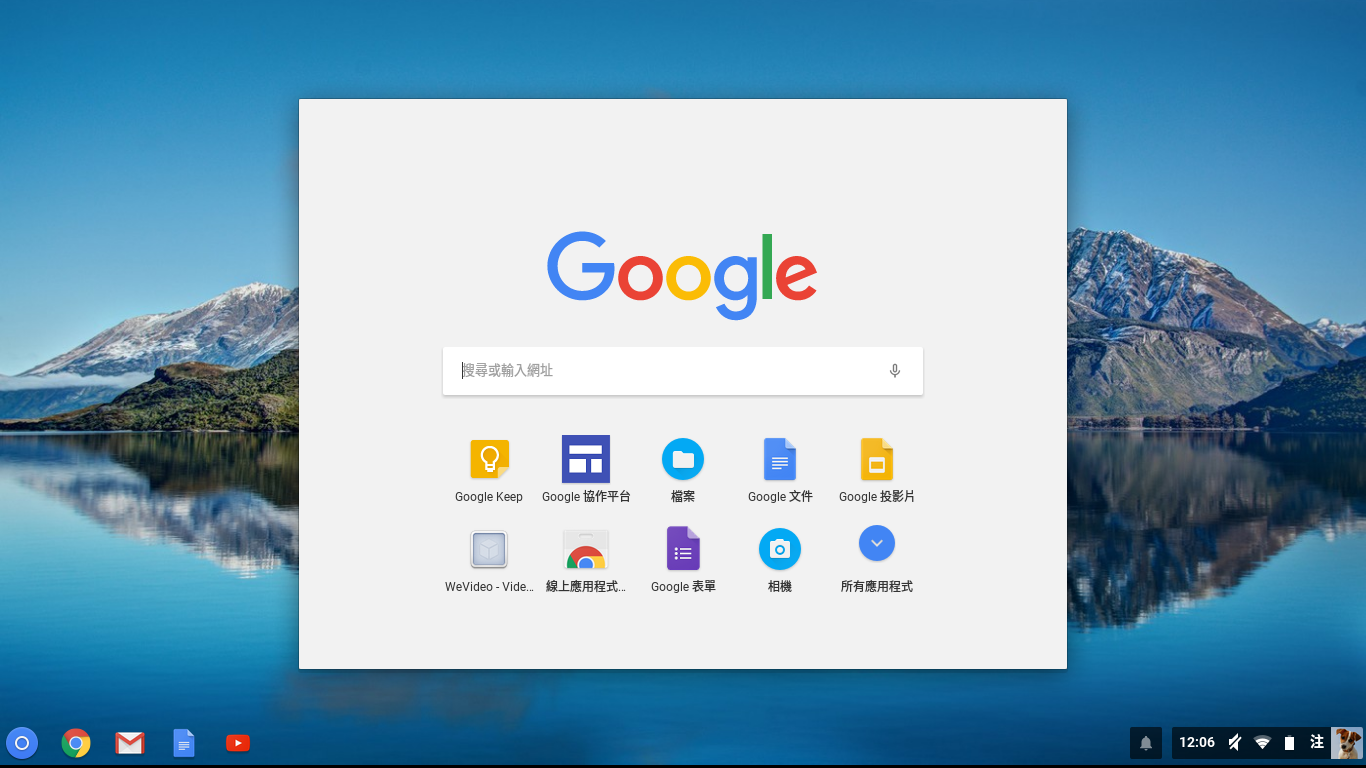 3
點選「線上應用程式商店」圖示
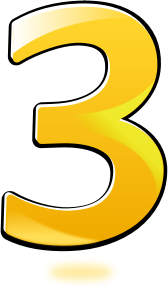 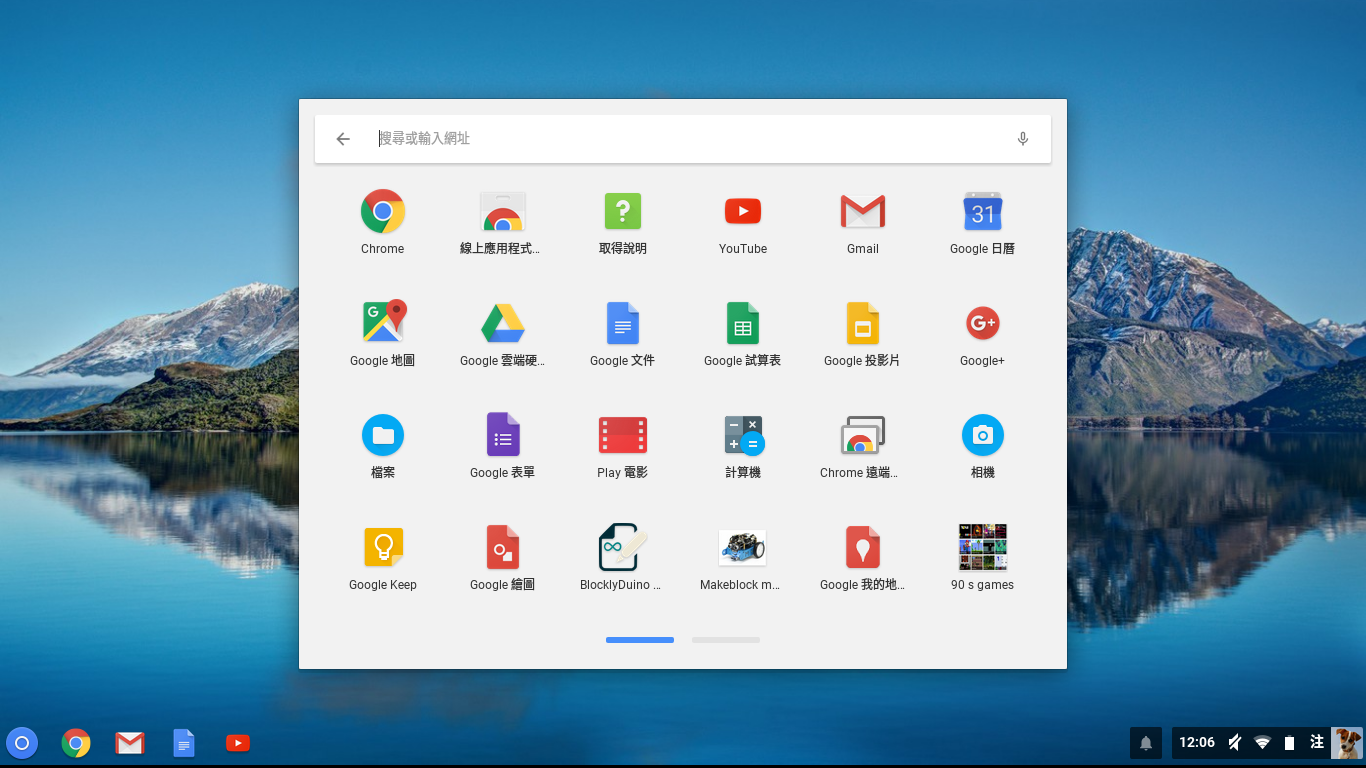 4
搜尋「talk and comment」
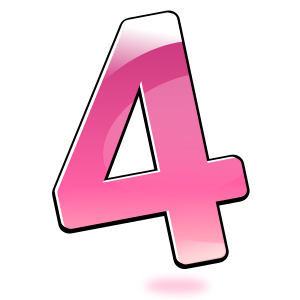 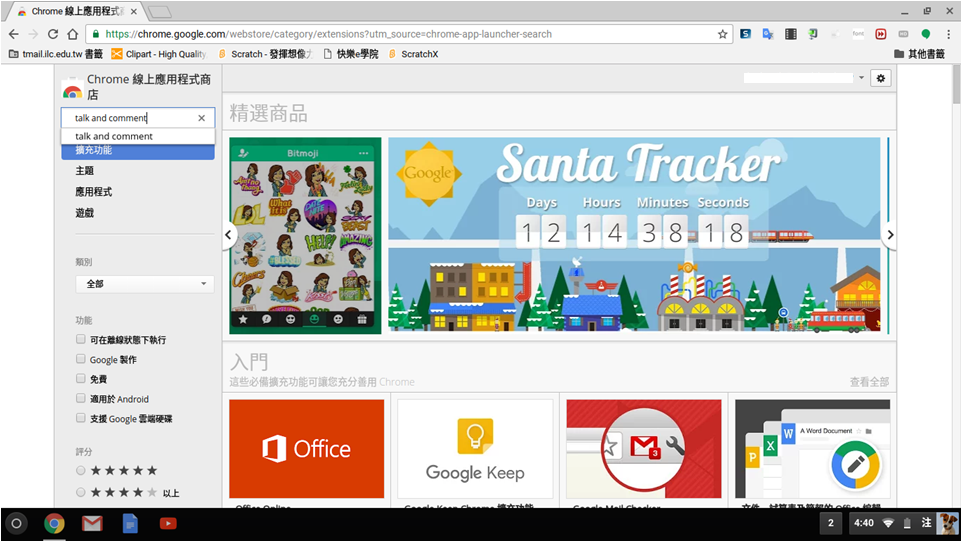 5
點擊「加到chrome」
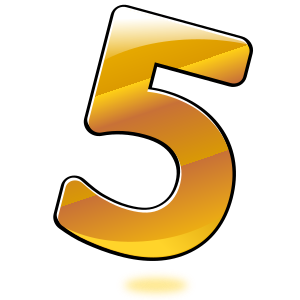 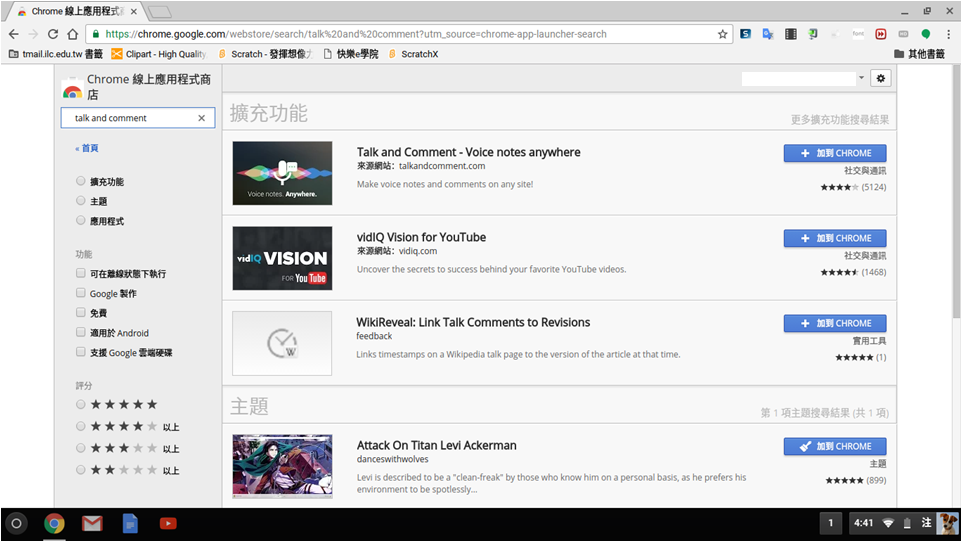 6
點選「新增擴充功能」
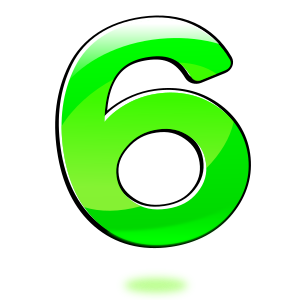 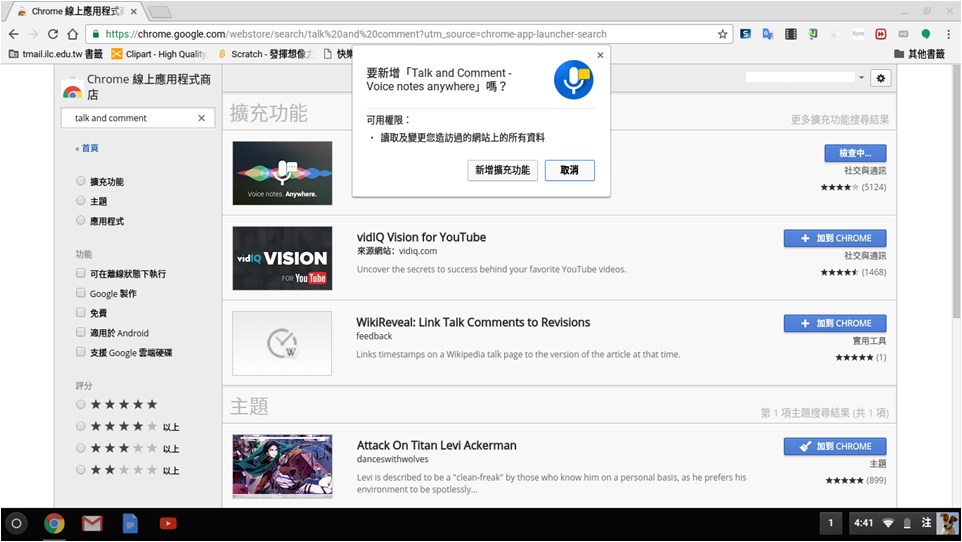 7
點選「允許」使用你的麥克風
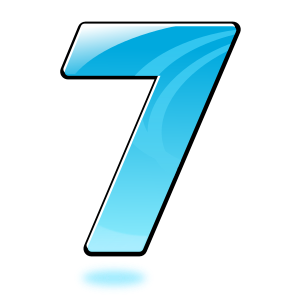 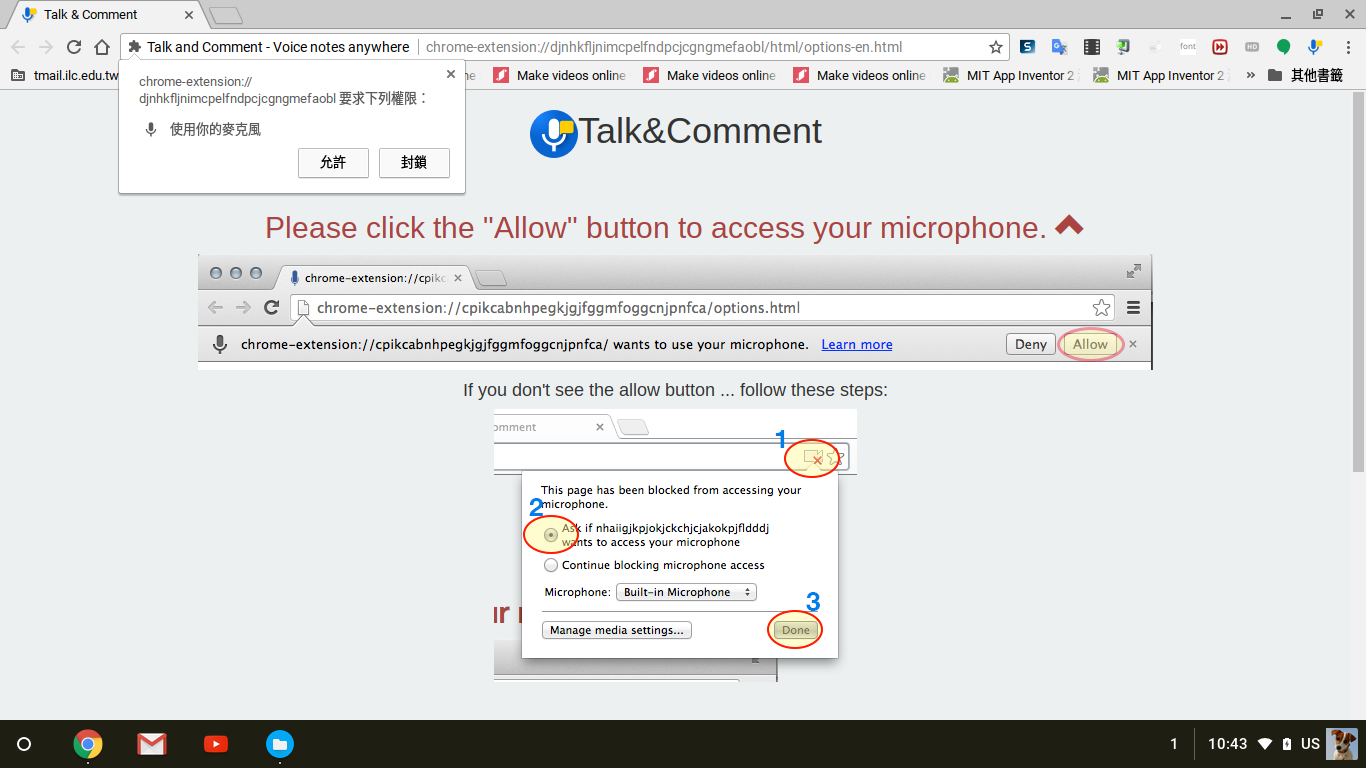 8
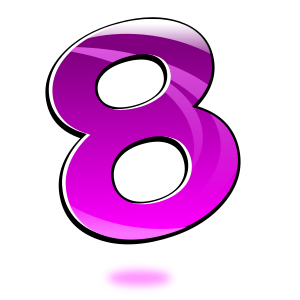 安裝完成，右上角出現應用程式圖示
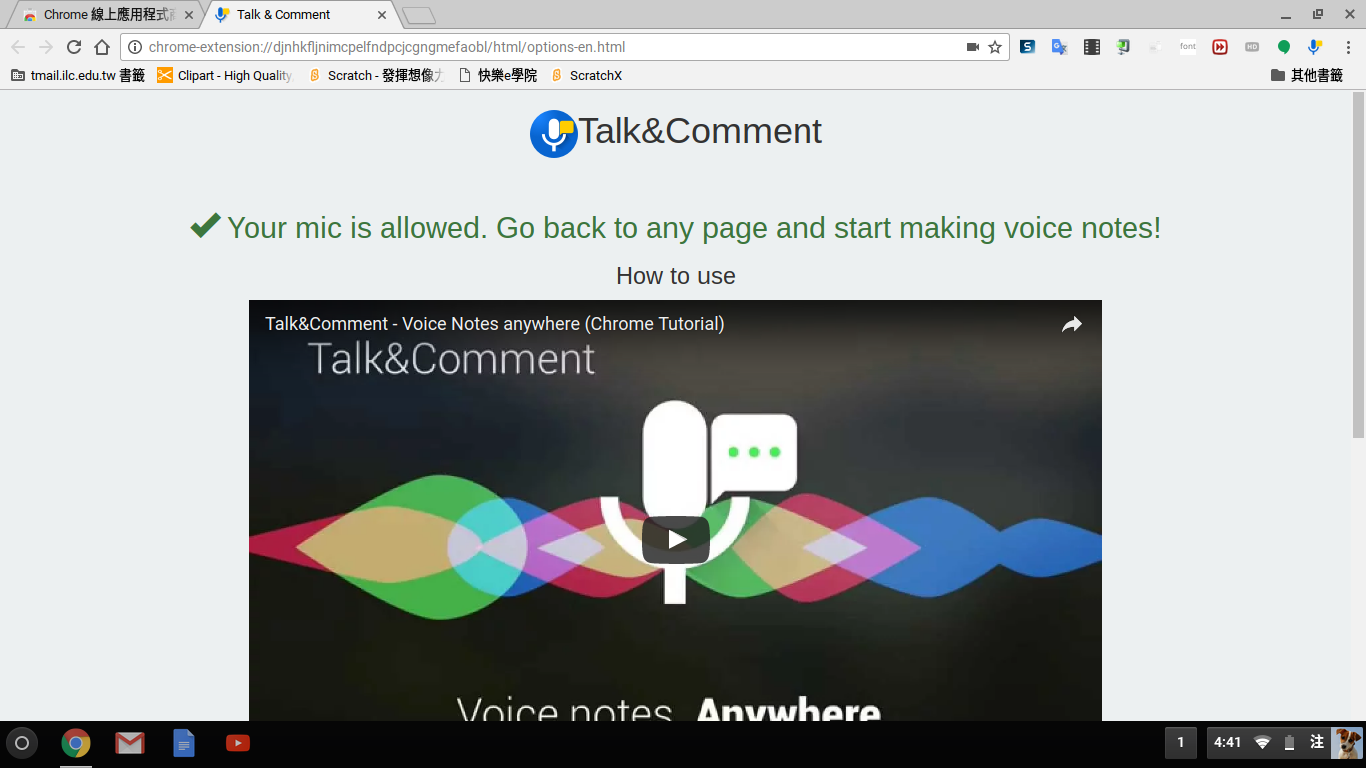 9